Class of 2021
What you need to know from the Counseling Team
YOUR COUNSELING TEAM
BURNS A-D
HABRUN  E-K
WOODS L-Q
PINIER R-Z
BURNS A-D
BURNS A-D

HABRUN  E-K

WOODS L-Q
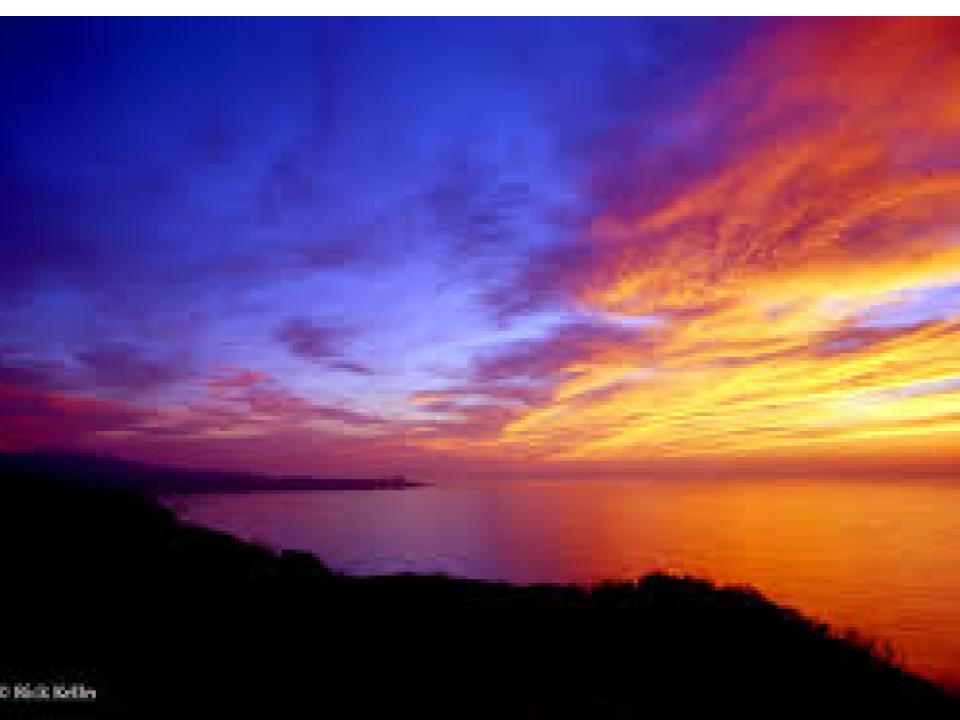 COMMUNICATION AND TASKS TO COMPLETE
NAVIANCE
	Colleges I’m Applying to - fill in this section, include El Camino for every senior
	Resume and Brag Sheet - go to “My Stuff” then Surveys to complete Brag Sheet. Once there you will also see Resume as an option in the left menu
	Scholarship information also found on Naviance
	Use Super Match to help narrow college choices as needed
STAY INFORMED
Check Naviance and your student email often for updates and important deadlines and information
Email your counselor with questions and concerns
	College reps, workshops, and opportunities will be posted on Naviance regularly
SUPPORT FOR YOUR GOALS
If you are applying to any two or four year university you MUST accurately complete your “Colleges I,m Applying to” by October 1st 
If you need any letters of recommendation, you MUST complete the Resume and Brag Sheet in Naviance and contact teachers directly.
You MUST email your counselor by Oct 1st or your required documents will not be sent to your universities.
RESOURCES
Tutorials for College Applications  
University of California (UC Apply)  https://www.youtube.com/channel/UCiy9I9n2v81vo1j3jokZ-7g
The Common Application
https://www.commonapp.org/apply/first-time-students
CSU Apply opens Oct.1st
RESOUCES CONTINUED
uc Applications
A Brief Introduction to the UC Application
Resources to Complete the Application
UC Insight Questions
Tips and Examples

The Common Application
Common App Ready
Common App Essay Prompts (650 word limit)
Common App Essay Example
RESOURCES CONTINUED...
Coalition
Coalition Essay Prompts
Intro to My Coaltion
 
Independent
Examples of independent prompts

Financial Aid Applications- Open October 1st
Apply for Financial Aid
INFORMATION YOU NEED FOR COLLEGE APPS
Your 2021 Senior Class Size is:  300
El Segundo High School ranks students by percentage and that percentage is by Decile. 
We use a 4.00 weighted GPA scale with AP and Honors courses given the weighted grade point. 
If you need your percentile rank, please email your counselor directly and she will get it to you.
WHAT’S NEW THIS YEAR
Your counseling team is meeting with college admissions officers throughout the month of September. We will be guiding and directing you in the best possible ways as you navigate the application process and the nuances that exist in this 2021 application cycle. 
ASK QUESTIONS!  ATTEND WORKSHOPS: Even if you think you have everything completed and figured out - there is nothing to be lost by double checking - only everything to be gained.
We cannot say enough, CHECK YOUR NAVIANCE PAGES  College Fairs, College reps, virtual tours, Career information, and “The Road to Graduation” all start with you being connected and informed.
LETTERS OF RECOMMENDATION
Ask teachers directly. Be polite and appreciative
Ask your counselor in an email with a list of your colleges and include how you are submitting the applications: (i.e. LMU/ Common App, UCSB/ UC Apply, SDSU/ Cal State Apply, Boise State/ Independent App)
Being clear and having your information to all those supporting you will ensure the best results for you.
APPLICATION WORKSHOPS
Come to the Counselor Sessions. You can attend as many or as few as you would like/need. 
Sign up via Naviance. Zoom link will be posted there. PW: 2021 Each session is from 2:00-4:00. If you have a 6th period, come in after class. 
DATES: October 20, 21, 27, 28  and  November 3, 4, 10 (Tuesdays/Wednesdays)
Zoom LInk: College Workshops/2021